UV-C Disinfection Box project
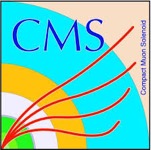 N. Beni, S. Buontempo, I. Crotty, E. Dimovasili, N.Dupont, A. Lanaro, D. Lomidze, S. Lusin, R. Perruzza, G. Pugliese,  Z. Szillasi
UV-C Photon Destroys Virus and Bacteria
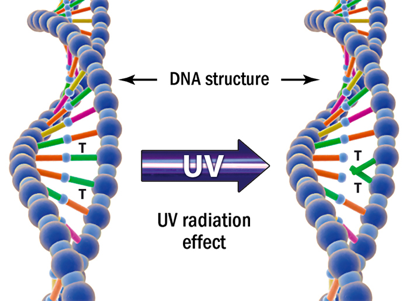 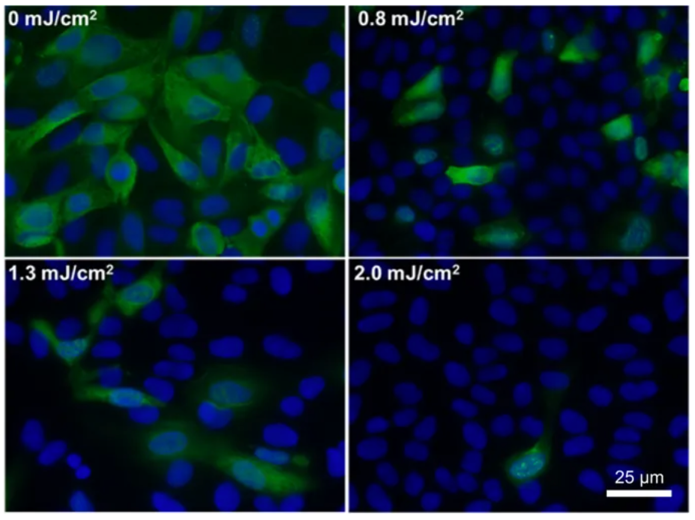 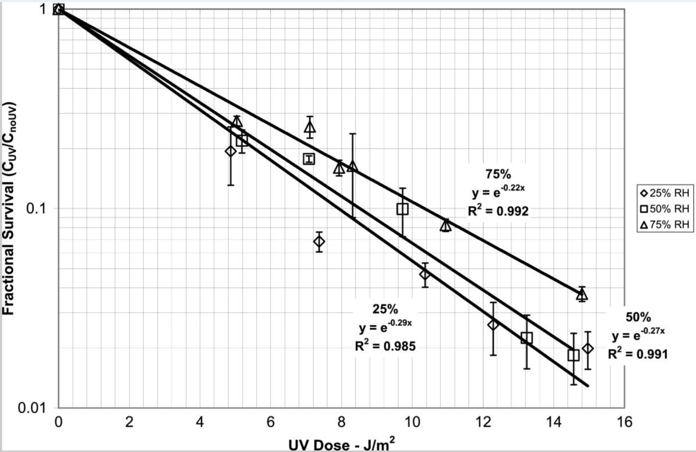 98.2% of viruses destroyed by 15 J/m2 dose at 75% RH using 4.9 eV photons -> 254nm UVC
Source: https://www.ncbi.nlm.nih.gov/pmc/articles/PMC3298127/
Green fluorescence: test samples incubated with N1H1 virus
Blue fluorescence: number of sterilized cells
Source:  Sci Rep 8, 2752 (2018). https://doi.org/10.1038/s41598-018-21058-w
CFL Based UVC Disinfection Box
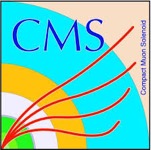 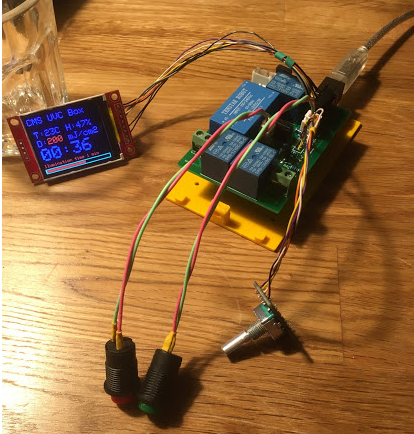 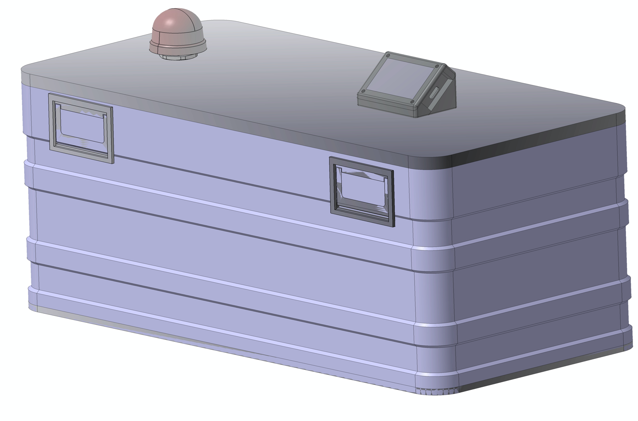 A first prototype of UV-C disinfection box was designed and built by our CMS colleague David Lomidze in Germany.
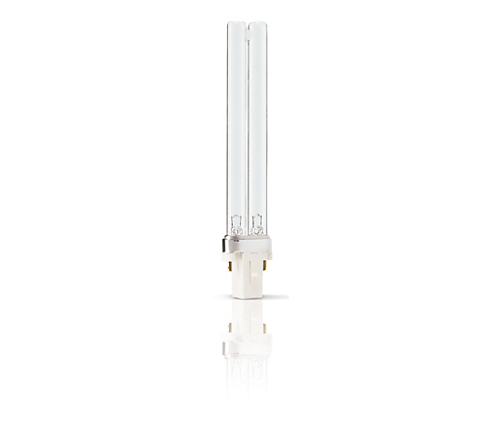 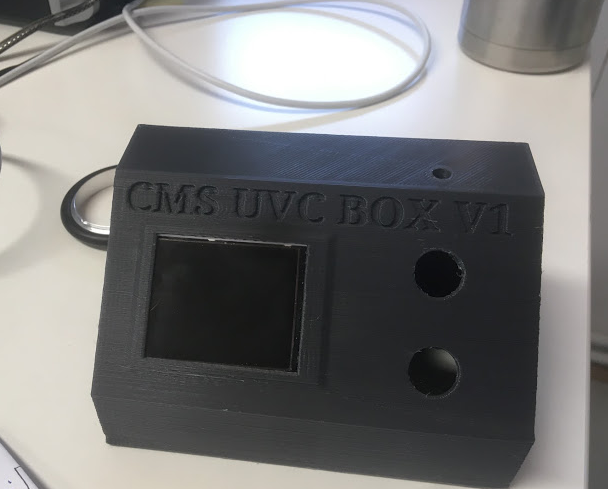 Box design: 
Aluminium box  
UVC source:  6 x Mercury vapour based CFL
54 W total power (electrical)
Mirrored Inner Surface / Uniform Illumination
Features:  
Console for local or remote (wifi) control
Time based dose regulation
Dose, temperature and humidity monitoring
Interlock system for radiation and high voltage safety
Philips  9W CFL
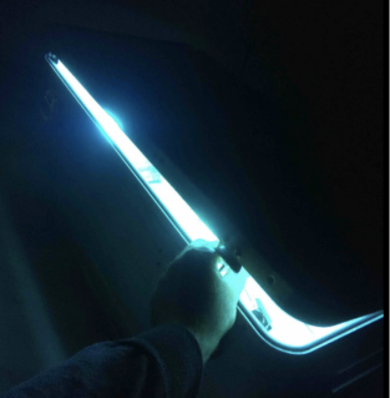 Glowing UVC radiation  from 1st prototype
CFL Based UVC Disinfection Box @ CERN
The CMS team is working to produce and test several disinfection boxes to disinfect tools, materials, PPE.
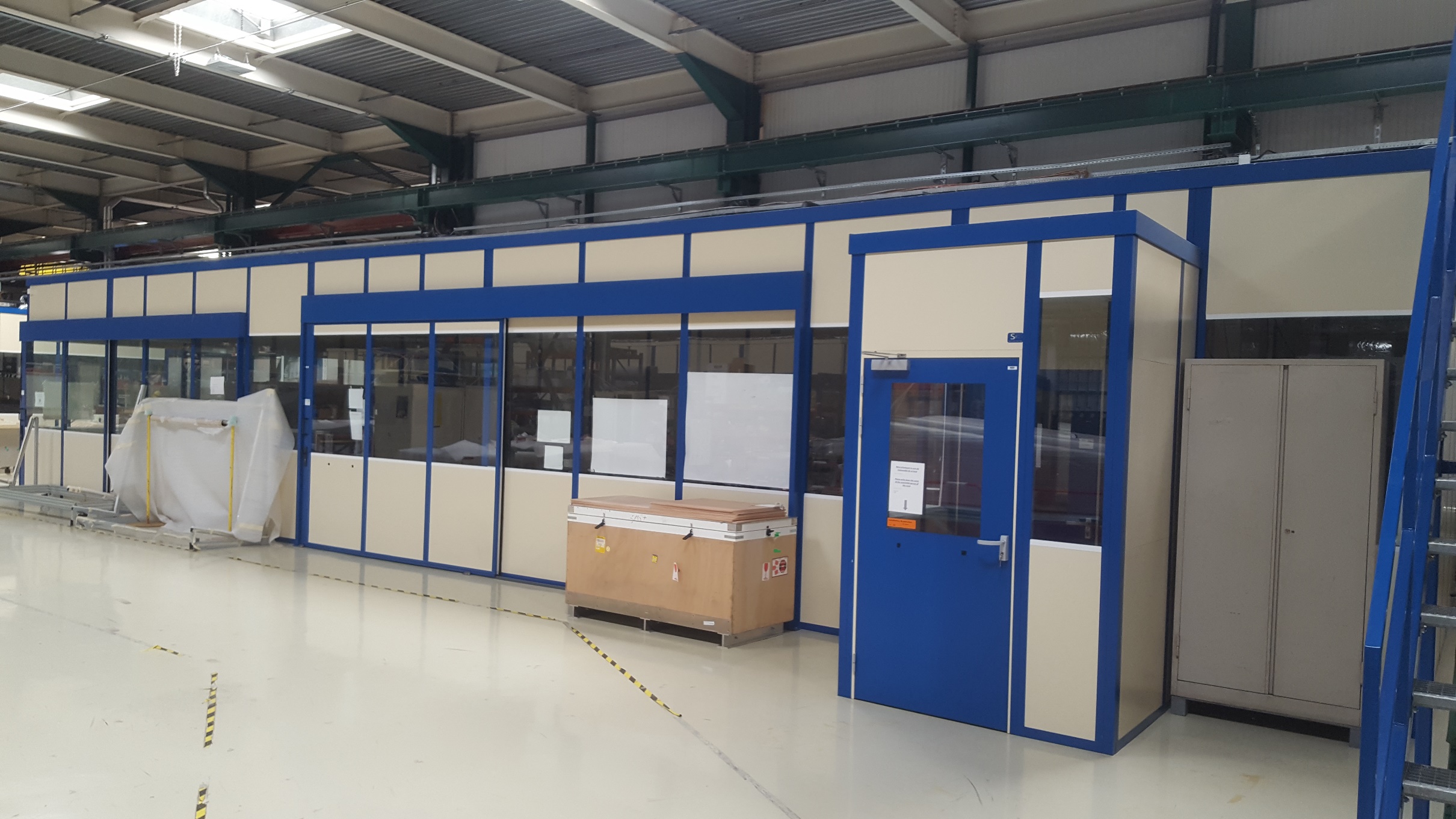 Status and plan 
CSC lab in 904 building has been prepared 
Material procurement on going
Box assembling starting this week
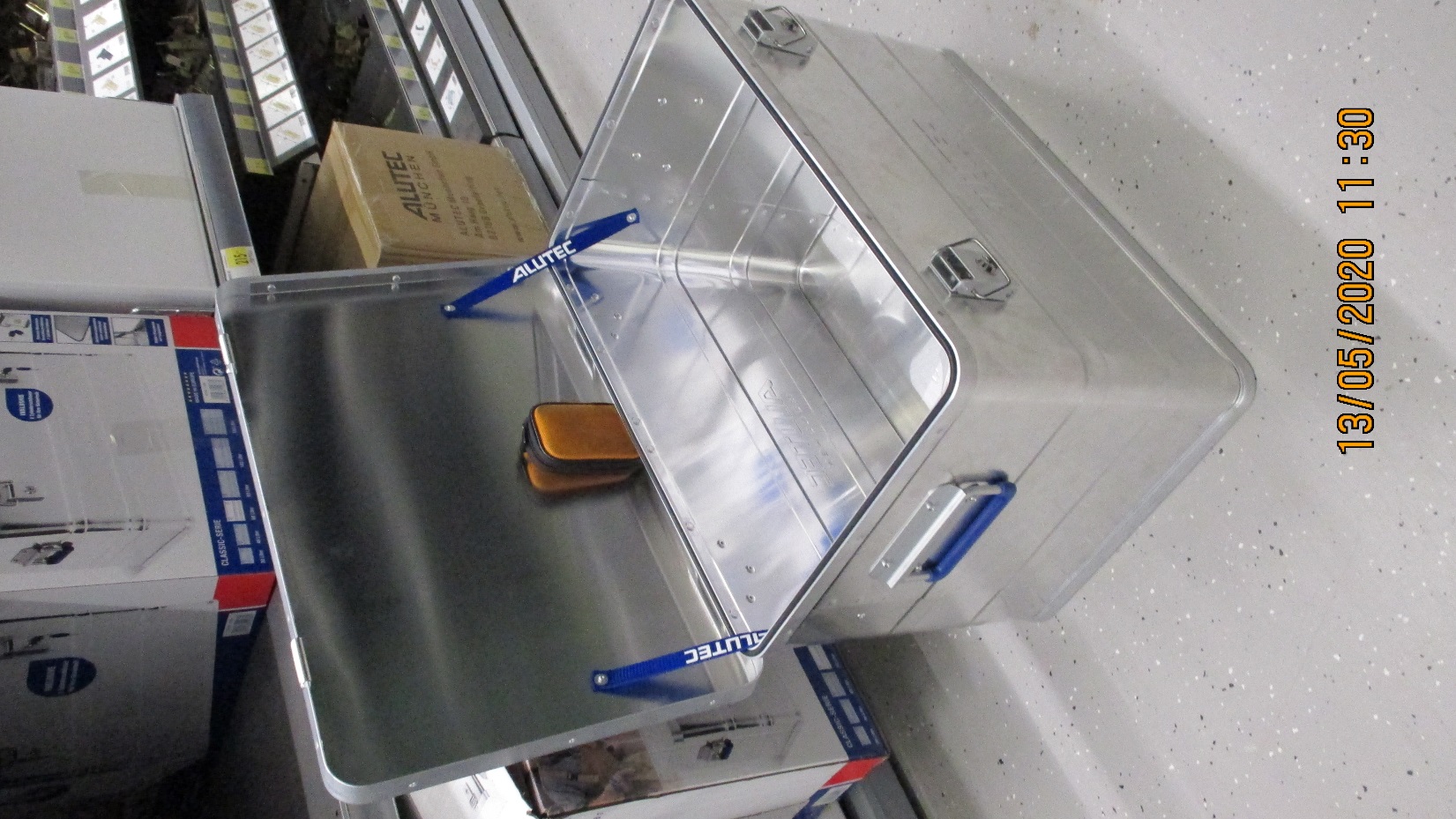 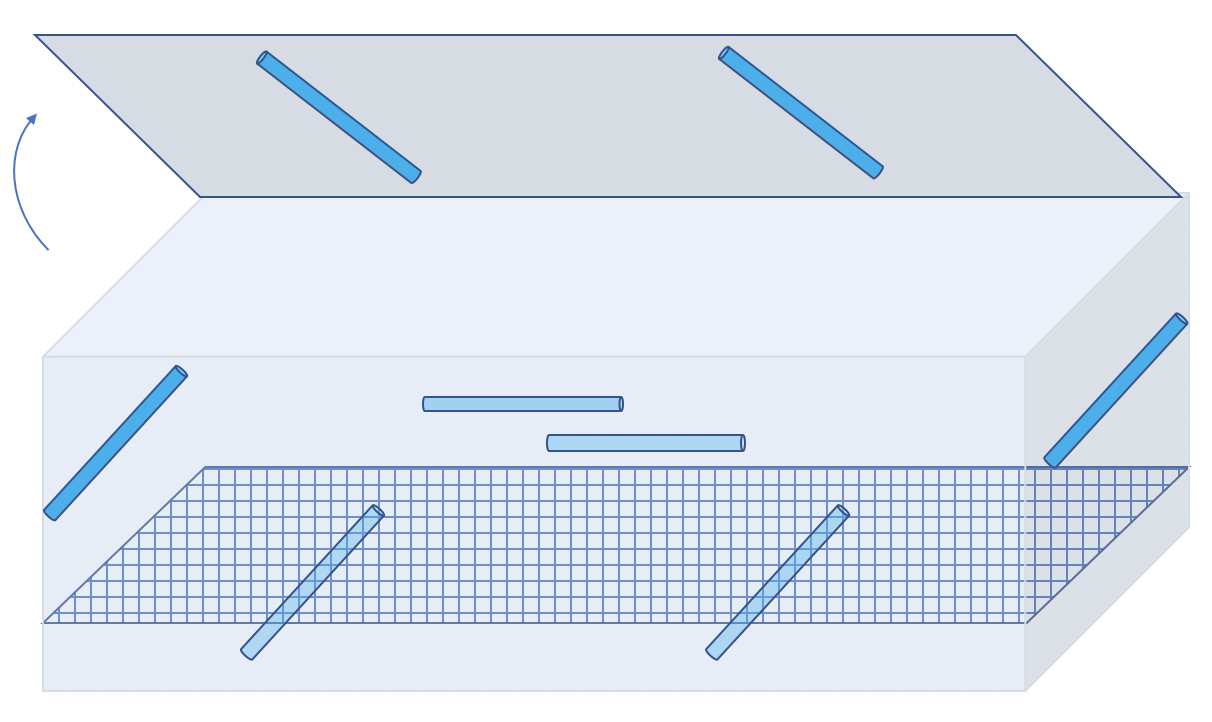 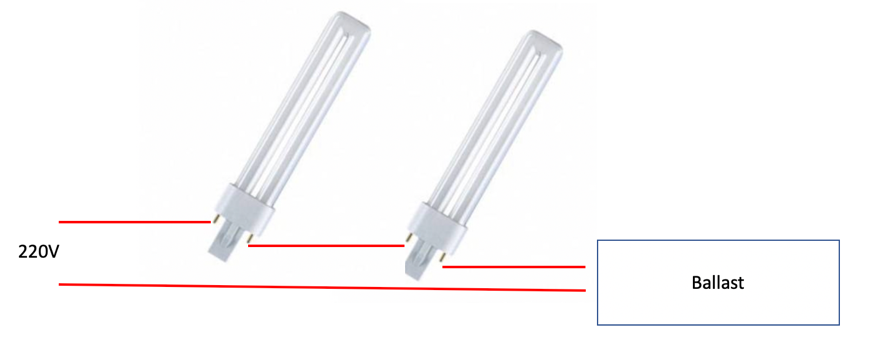 Circuit diagram
CFL Based UVC Disinfection Box @ CERN
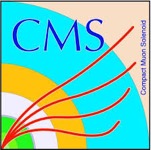 Box validation @ CERN
Dose measurements  
 UV-C sensors will be installed in order to measure: 
Irradiation uniformity and optimization of the lamp location 
Dose measurements vs. time 
	Based  on our estimation:  ~500 uWSec/cm2 x 20 sec irradiation 
	 10 mJ/cm2 dose (in the fairest point 16cm away)
	  5 min irradiation delivers 150 mJ/cm2 dose  

Electrical and radiation safety 

Preliminary irradiation validation:
Tools of different materials (plastic, metal, etc) will be irradiated. The integrity will checked with visual inspection 
Masks will be irradiated and efficiecy valuated
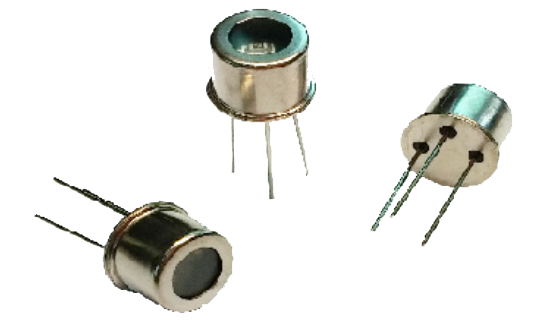 UV-C sensors: GUVC-T21GH
Distributor: https://www.tecnosens.it/
Final validation will be performed in Biological laboratories specialized on studies of SARS-CoV-2 virus